Försörjningsmått
Finnveden 2014-2020
Ohälsa; Sjukpenning, Rehabiliteringspenning, Aktivitetsersättning, Sjukersättning

Arbetsmarknadsstöd; Arbetslöshetsersättning, Aktivitetsstöd, Utvecklingsersättning, Etableringsersättning, Etableringstillägg, 
Bostadsersättning

Ekonomiskt bistånd; Ekonomiskt bistånd
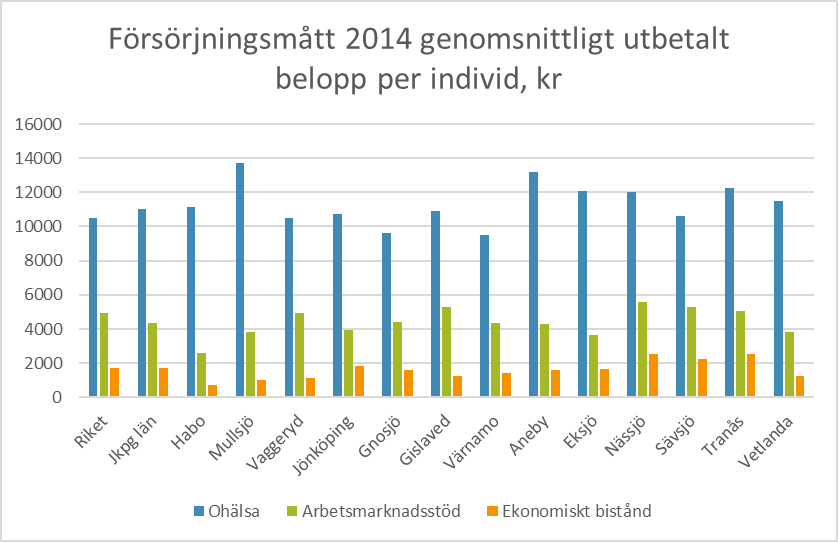 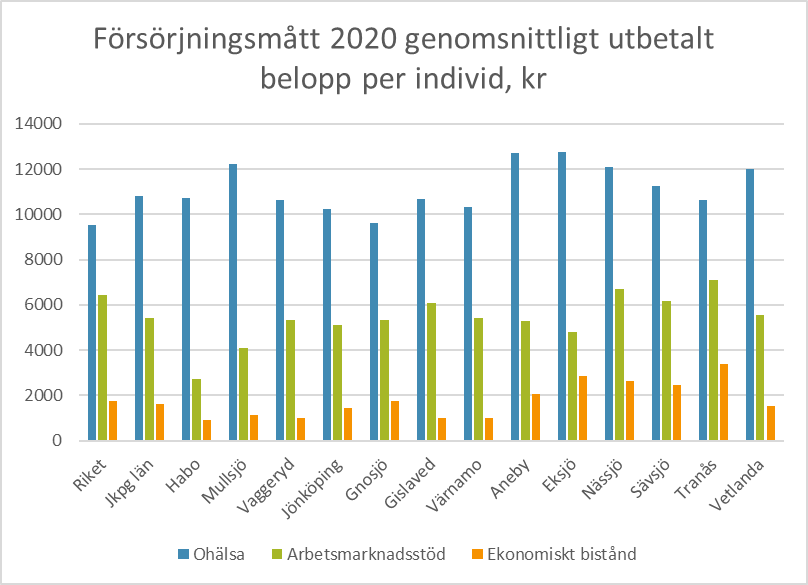 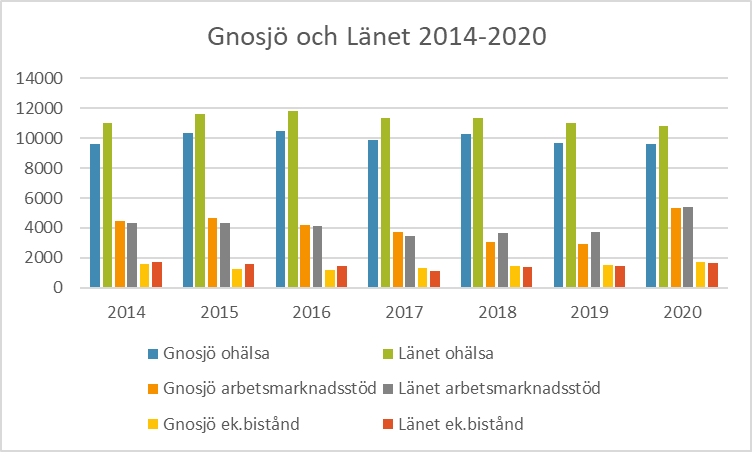 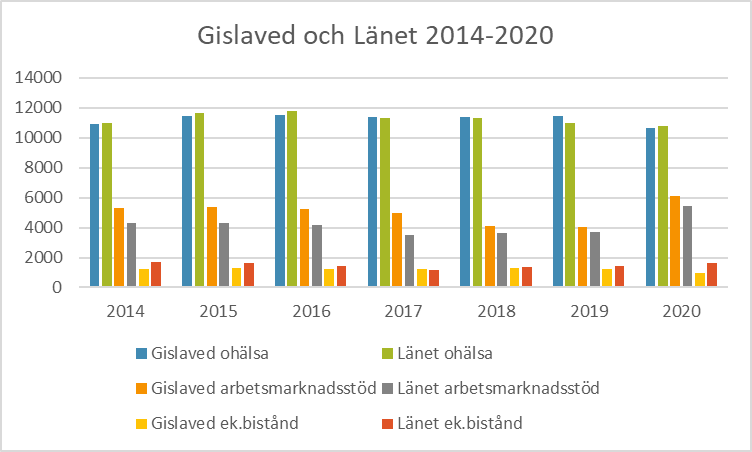 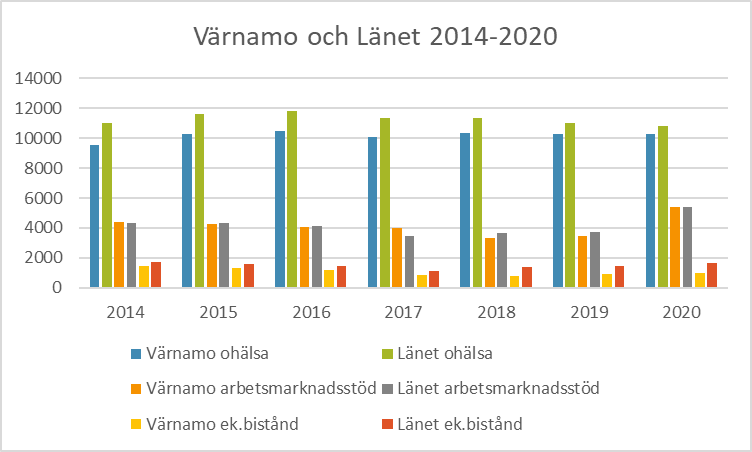 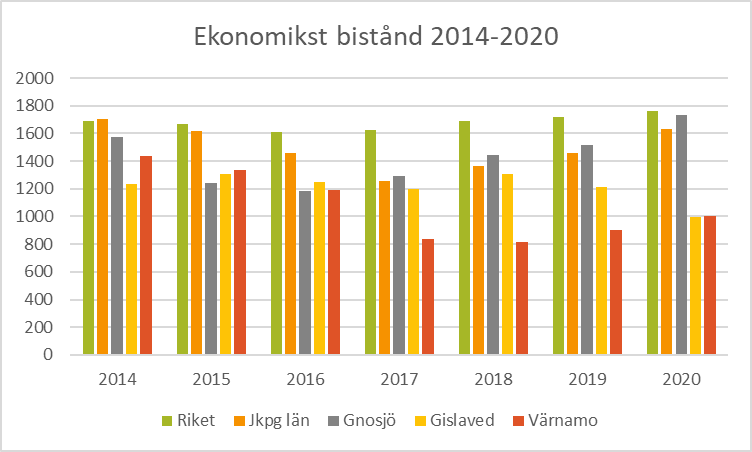 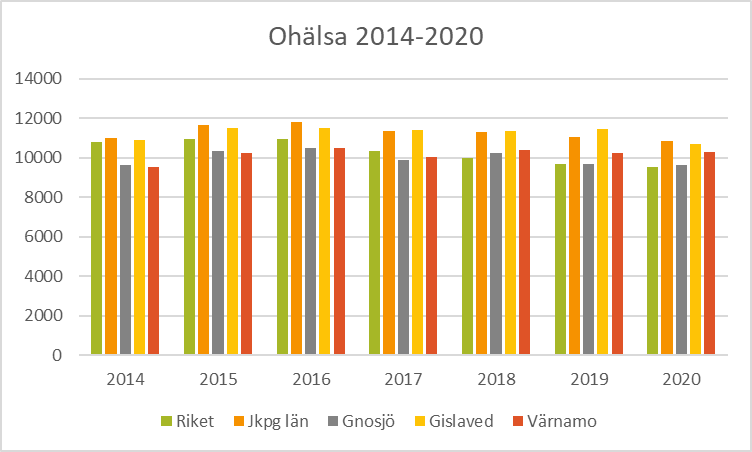 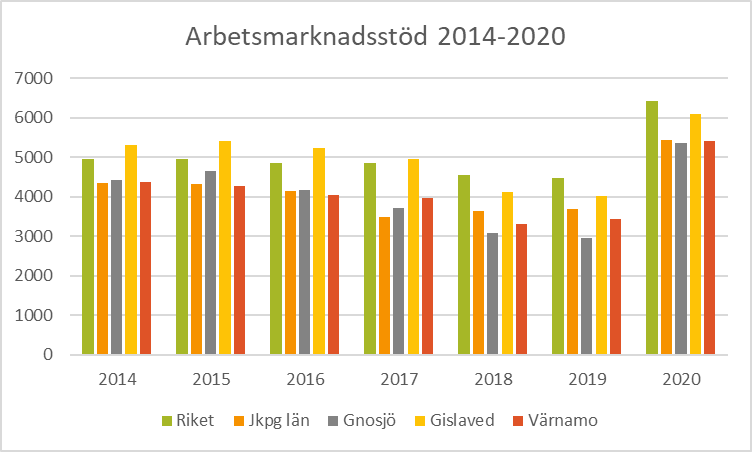